Як використовувати сервіс Genially в методичній роботі
​
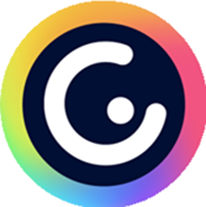 Алла Гасанова,
вихователь-методист закладу дошкільної освіти (ясла-садок) комбінованого типу № 8 «Казка» 
міста Ковеля, Волинська обл.
emetodyst.expertus.com.ua
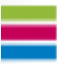 Експертус
Genially — мультизадачний онлайн-сервіс для створення презентацій, інтерактивних зображень, карт, звітів, інфографік, вікторин, плакатів, відео, стрічок часу, ігор, віртуальних посібників тощо. Сервіс містить понад тисячу різноманітних шаблонів, за допомогою яких можна швидко і без зайвих зусиль створювати інтерактивний контент
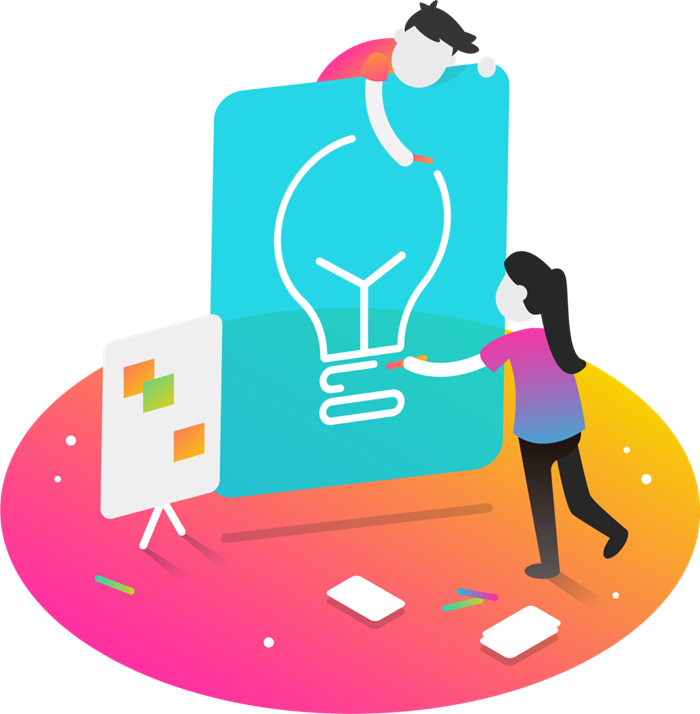 emetodyst.expertus.com.ua
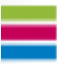 Експертус
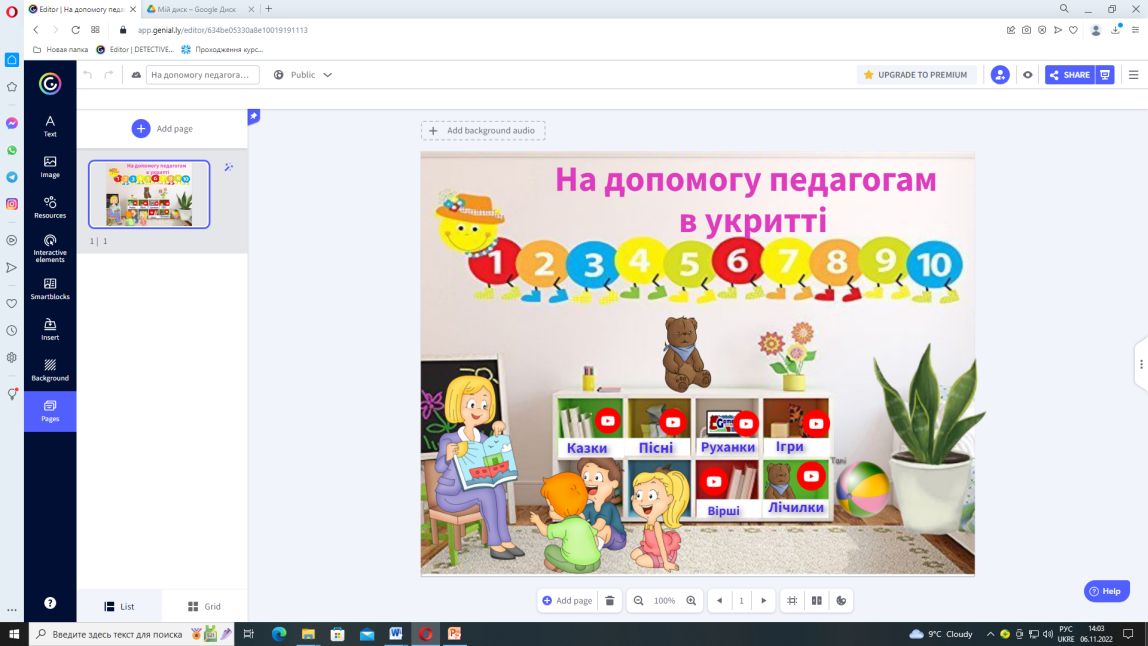 Наші роботи
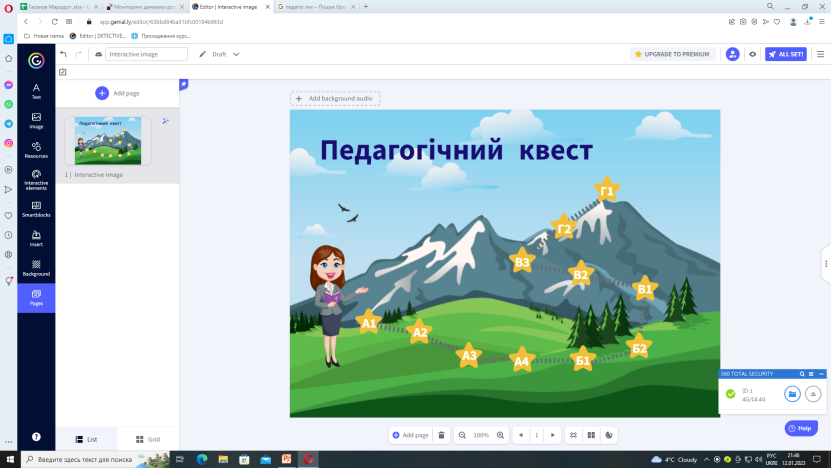 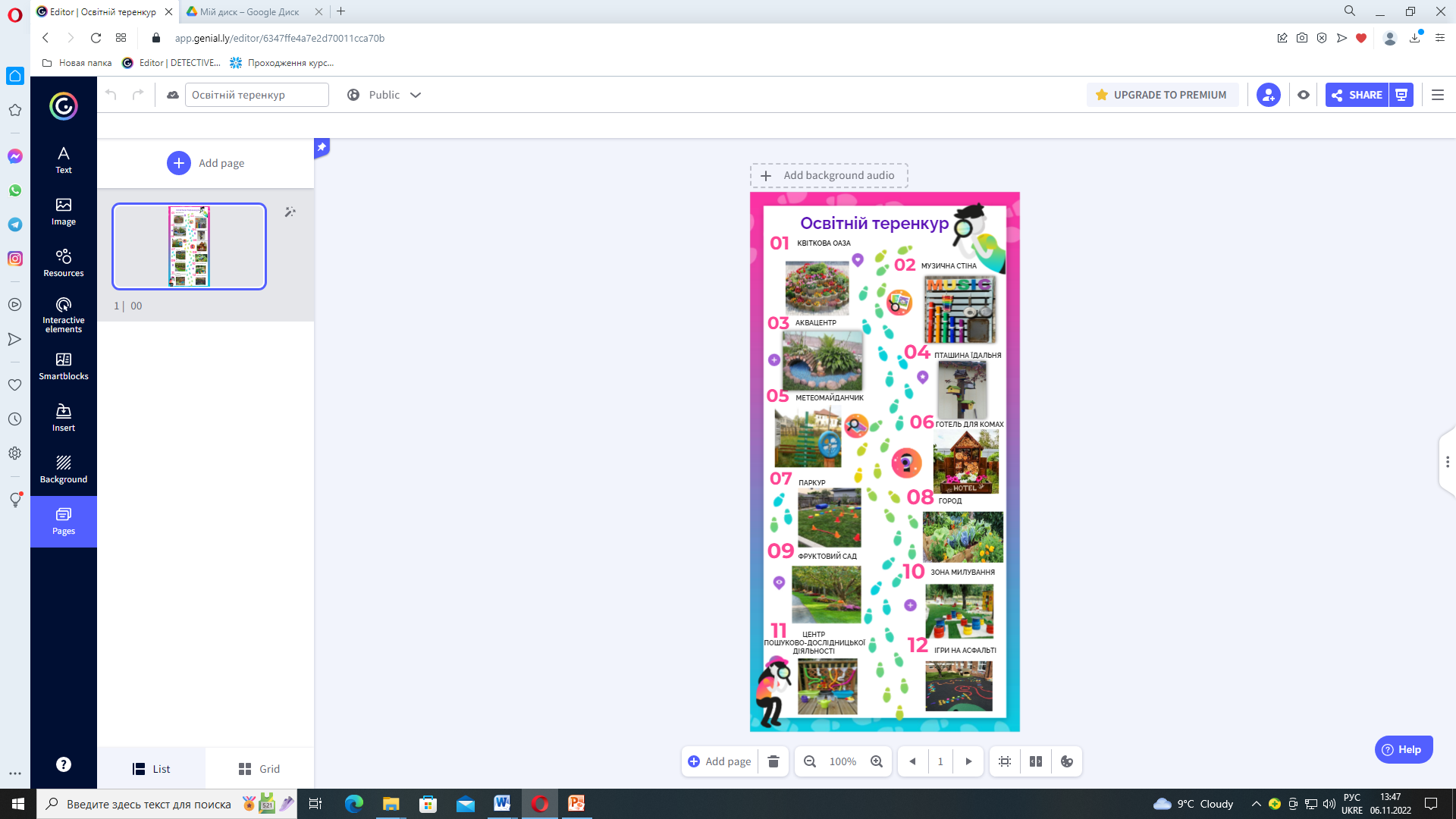 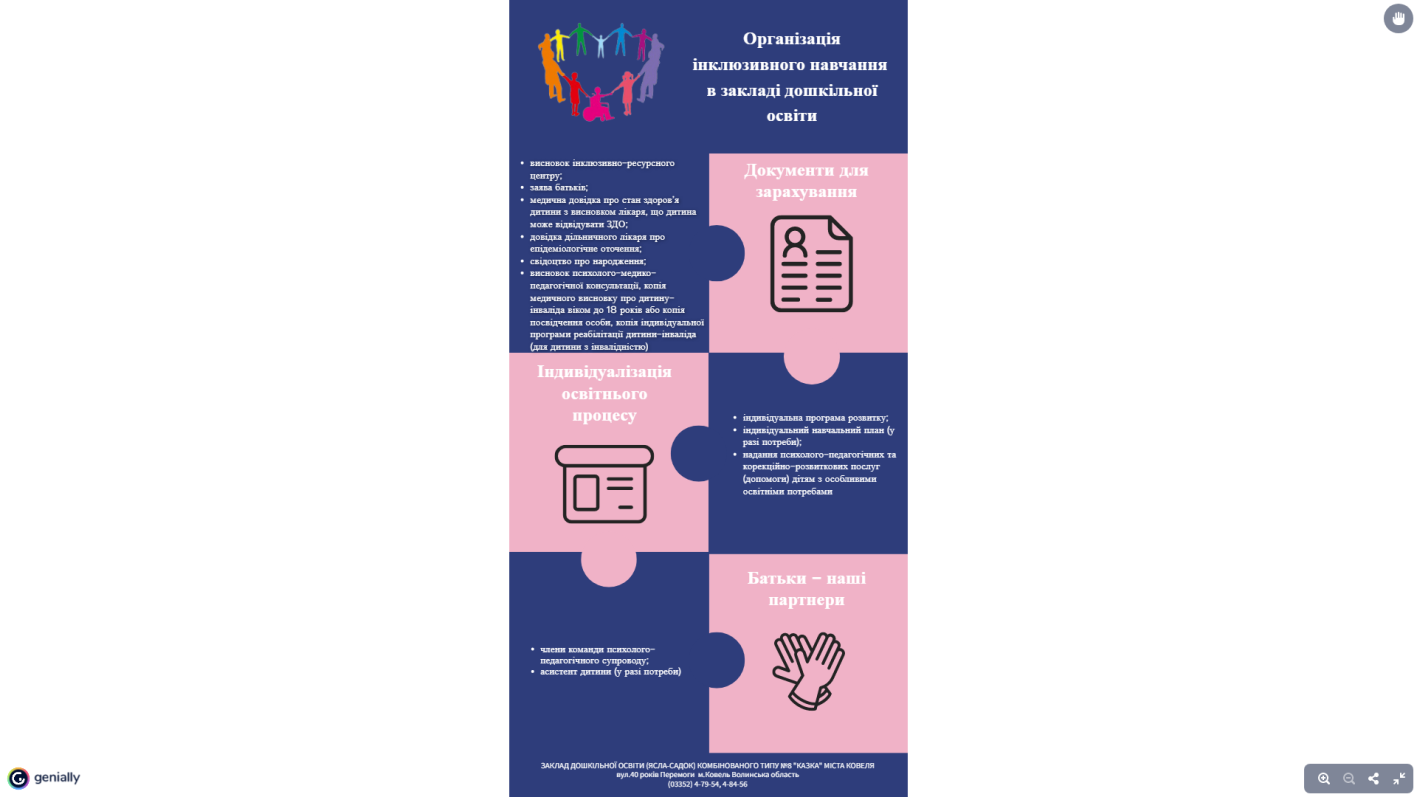 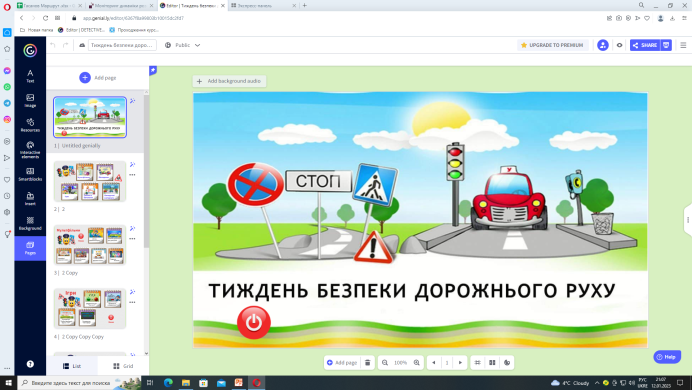 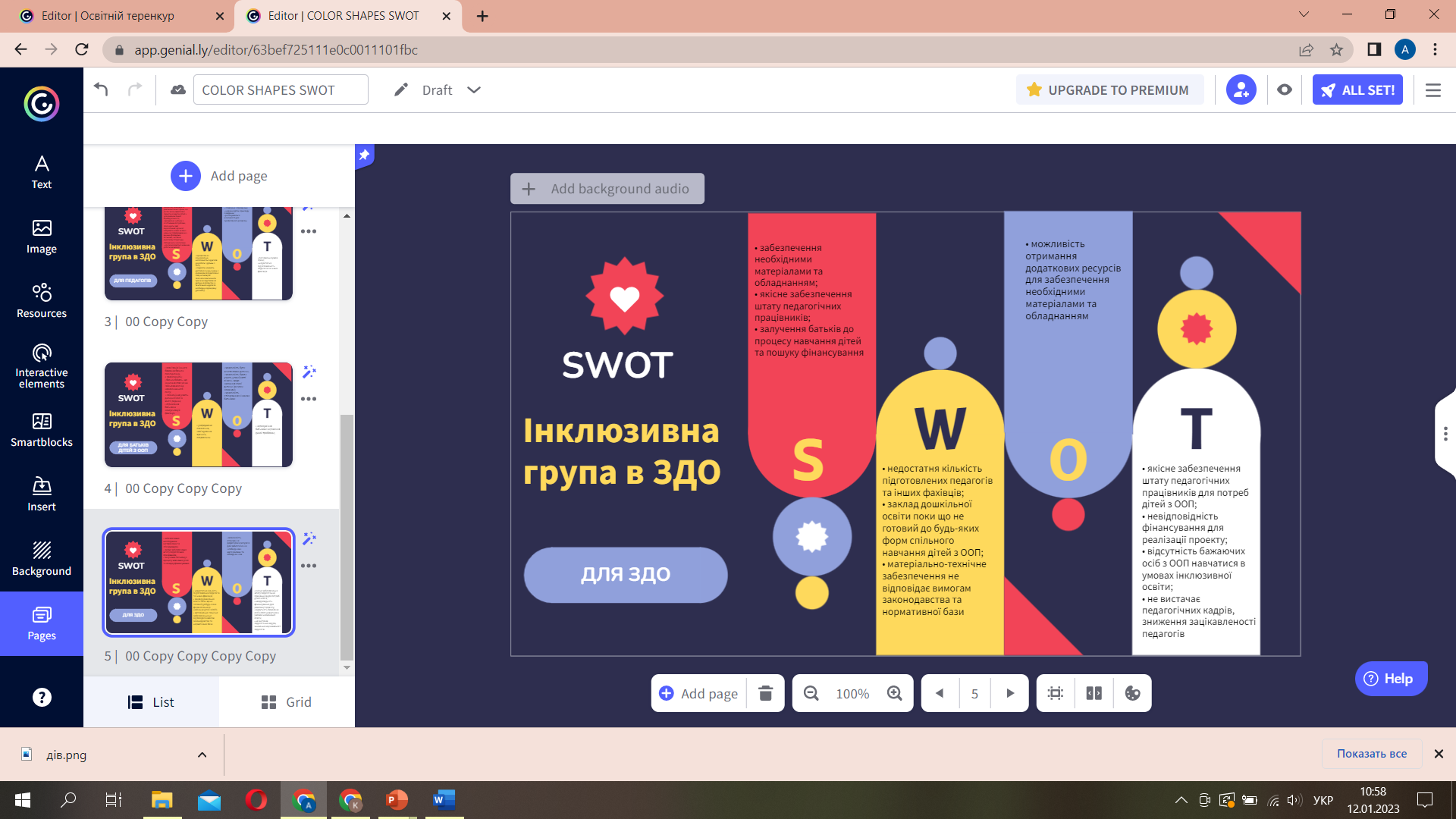 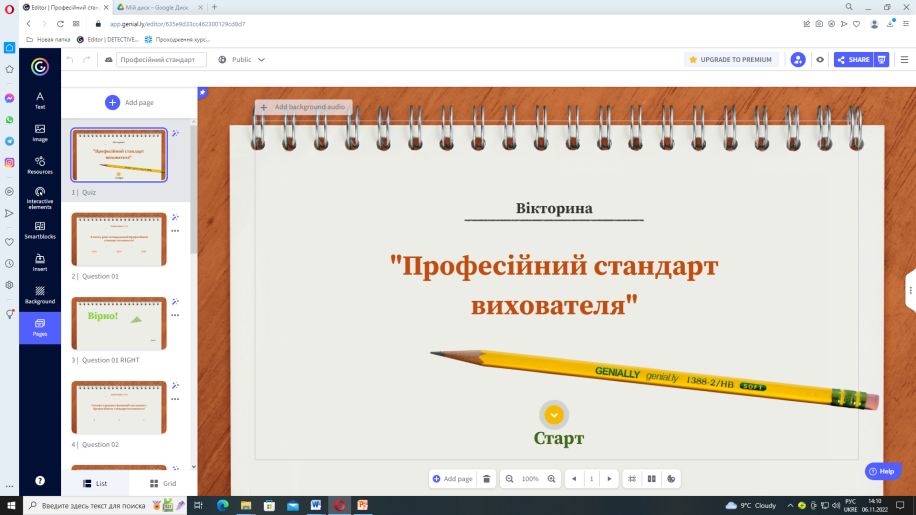 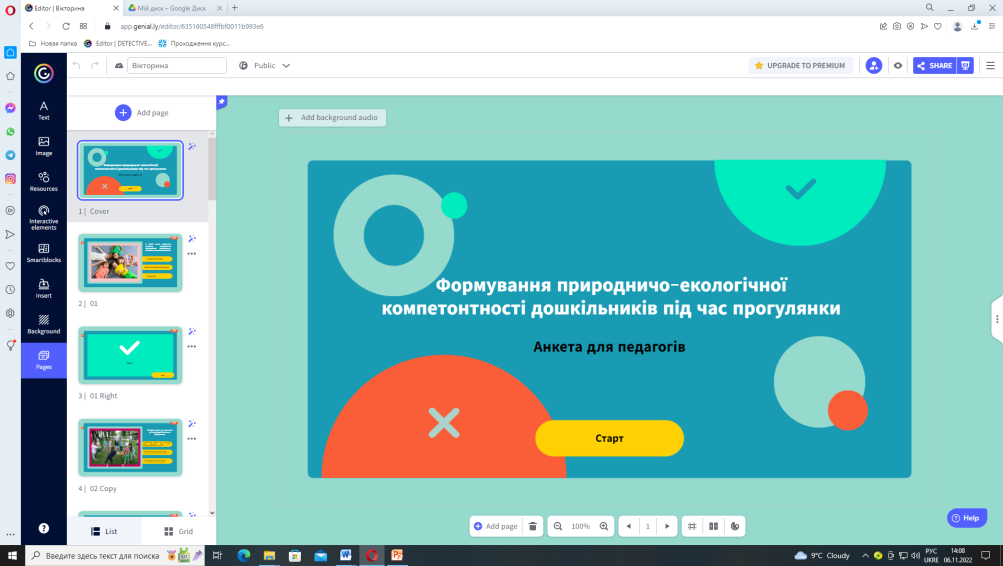 emetodyst.expertus.com.ua
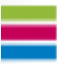 Експертус
Інфографіка
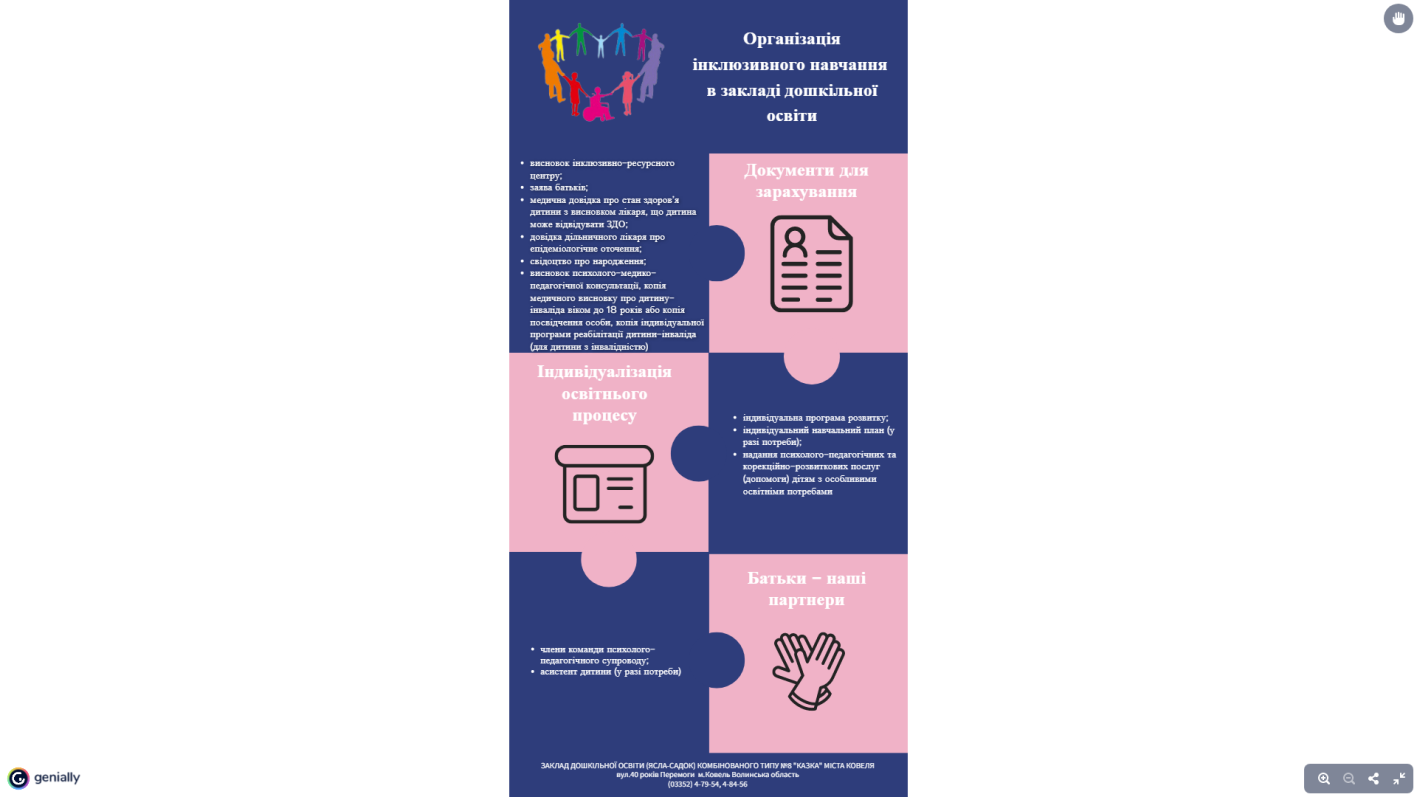 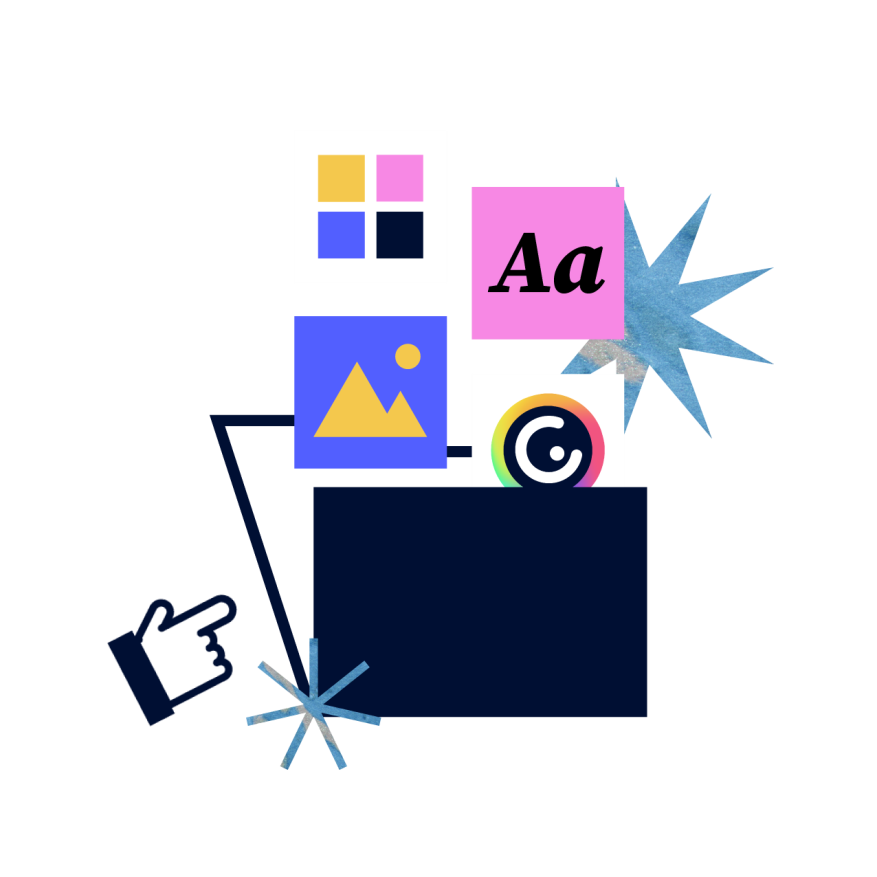 emetodyst.expertus.com.ua
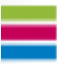 Експертус
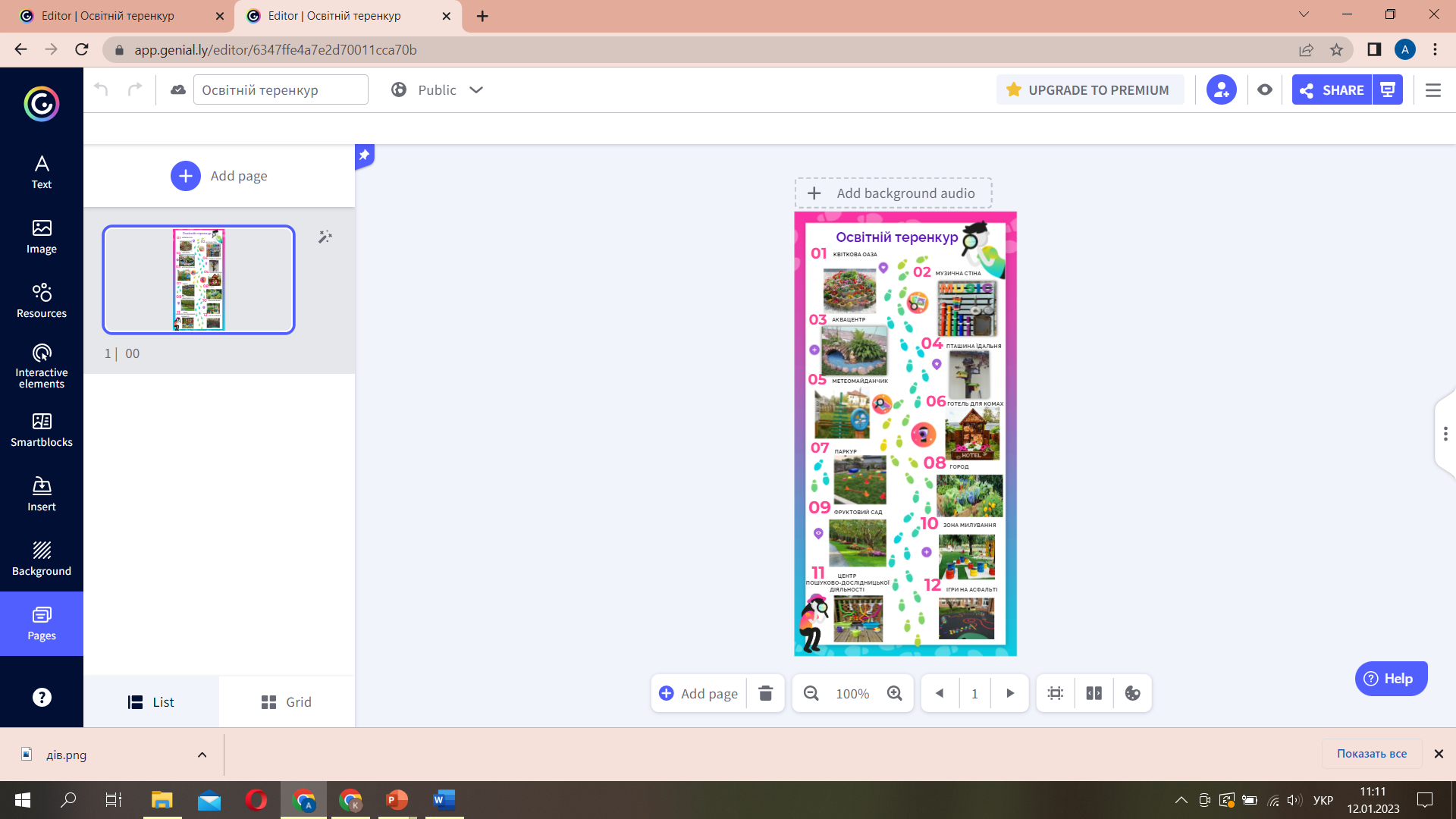 Інфографіка
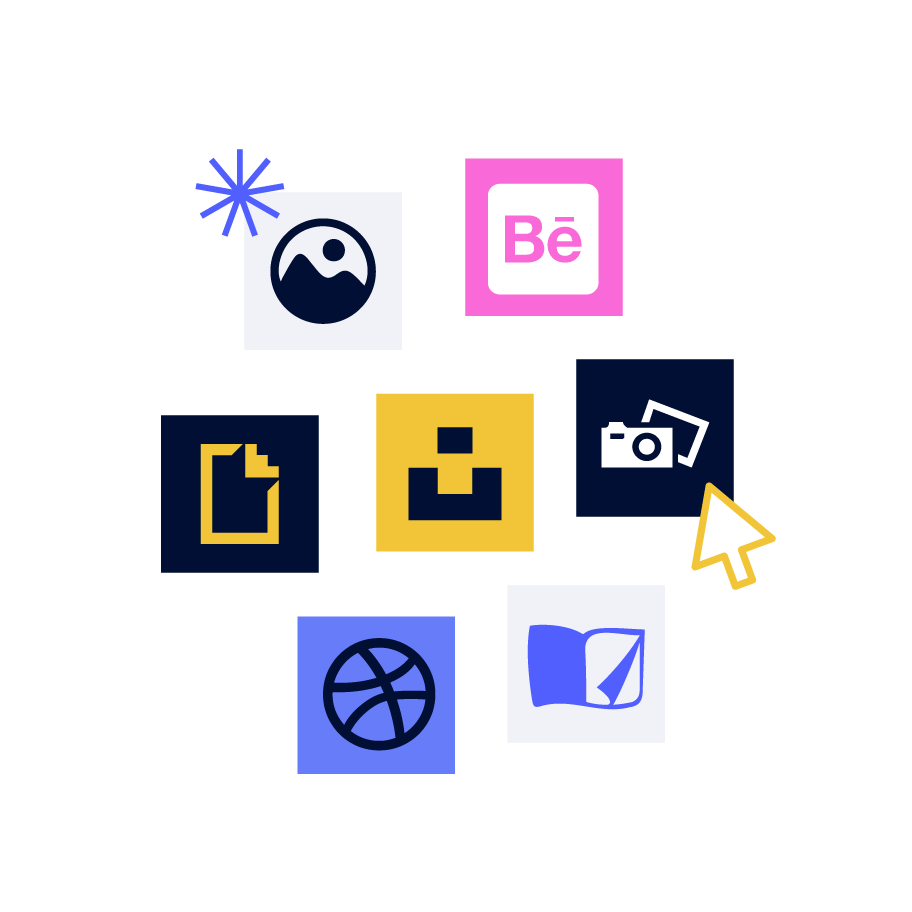 emetodyst.expertus.com.ua
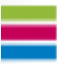 Експертус
Інтерактивний плакат
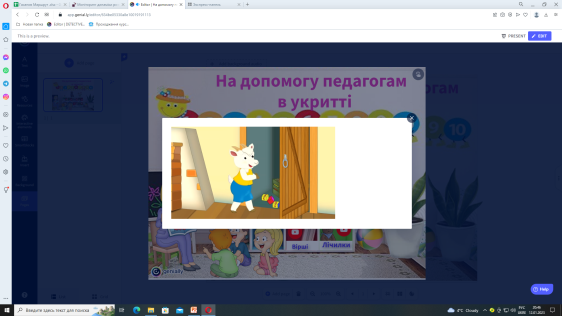 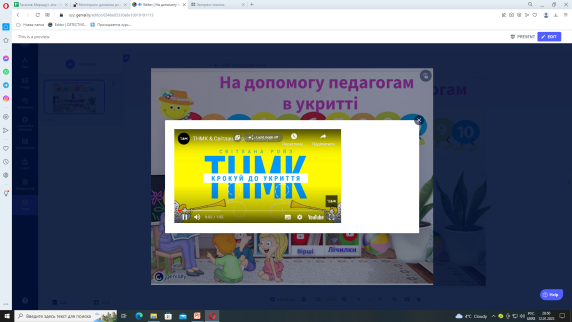 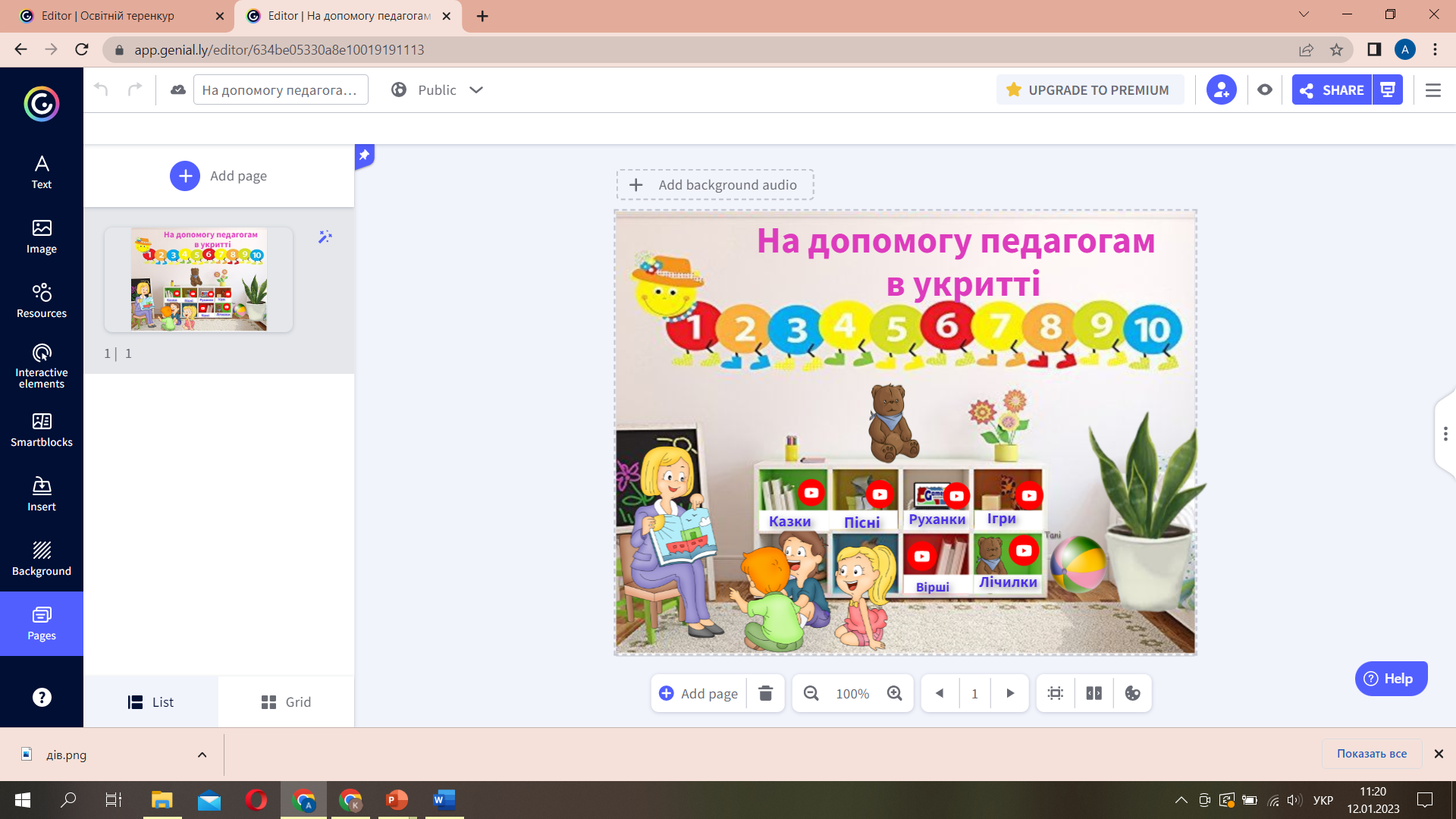 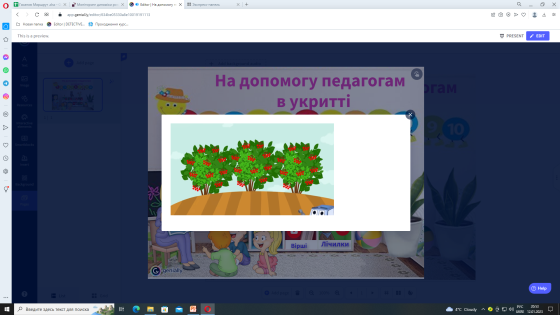 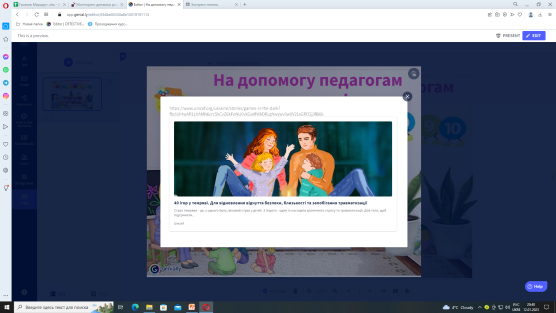 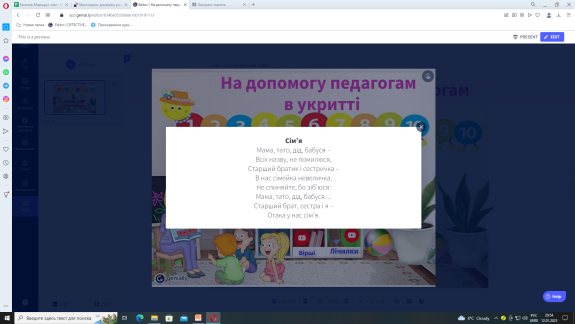 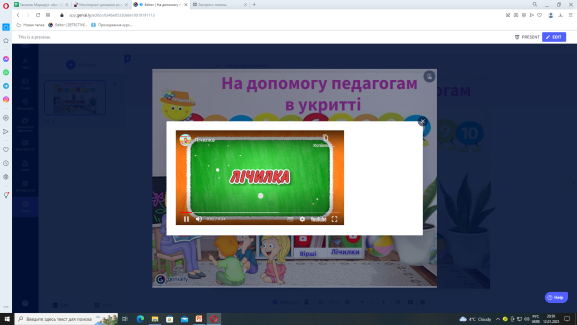 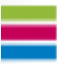 Експертус
emetodyst.expertus.com.ua
Інтерактивний плакат
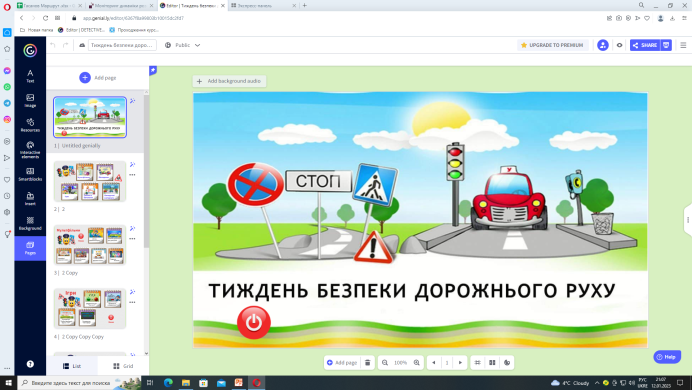 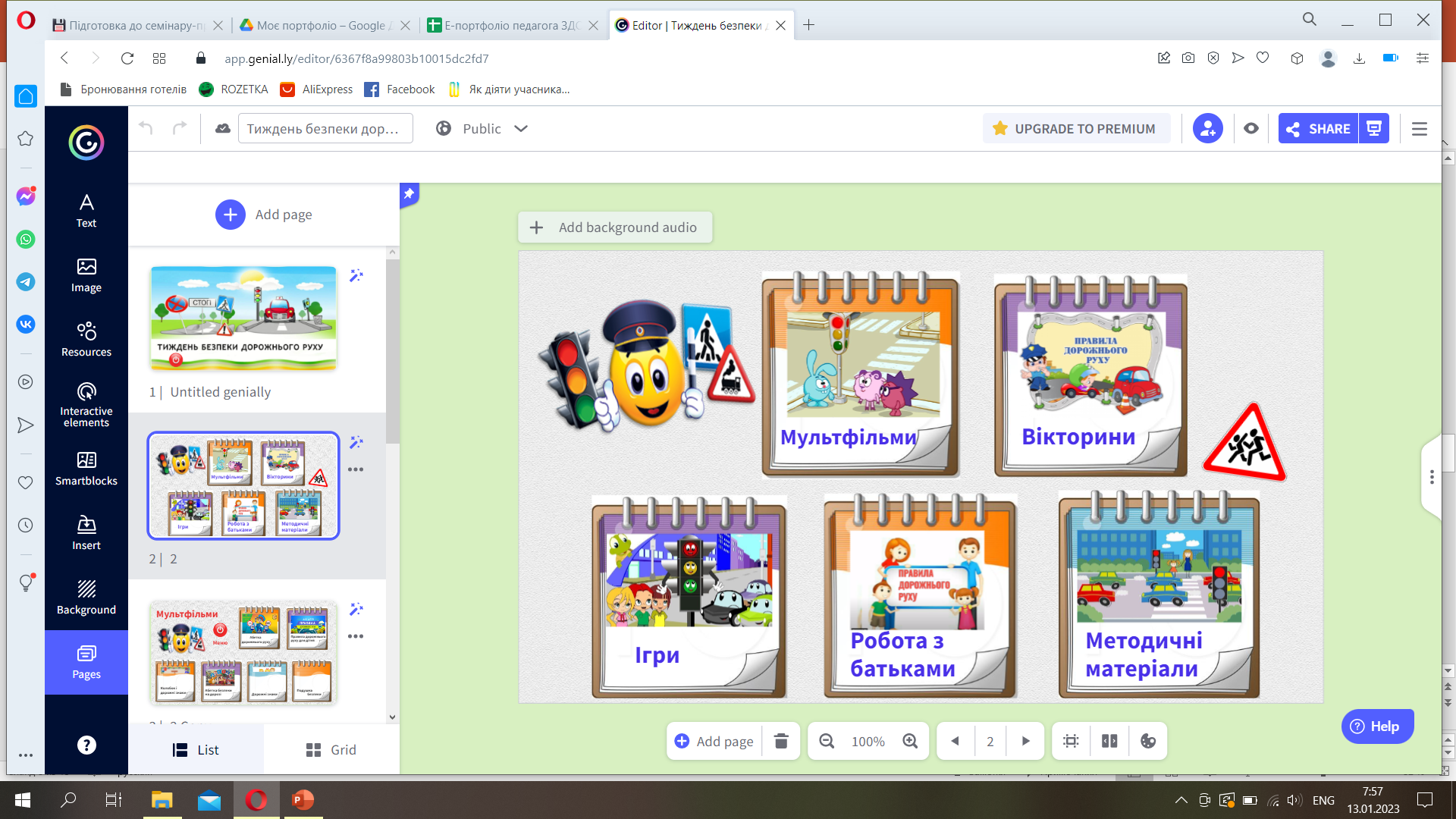 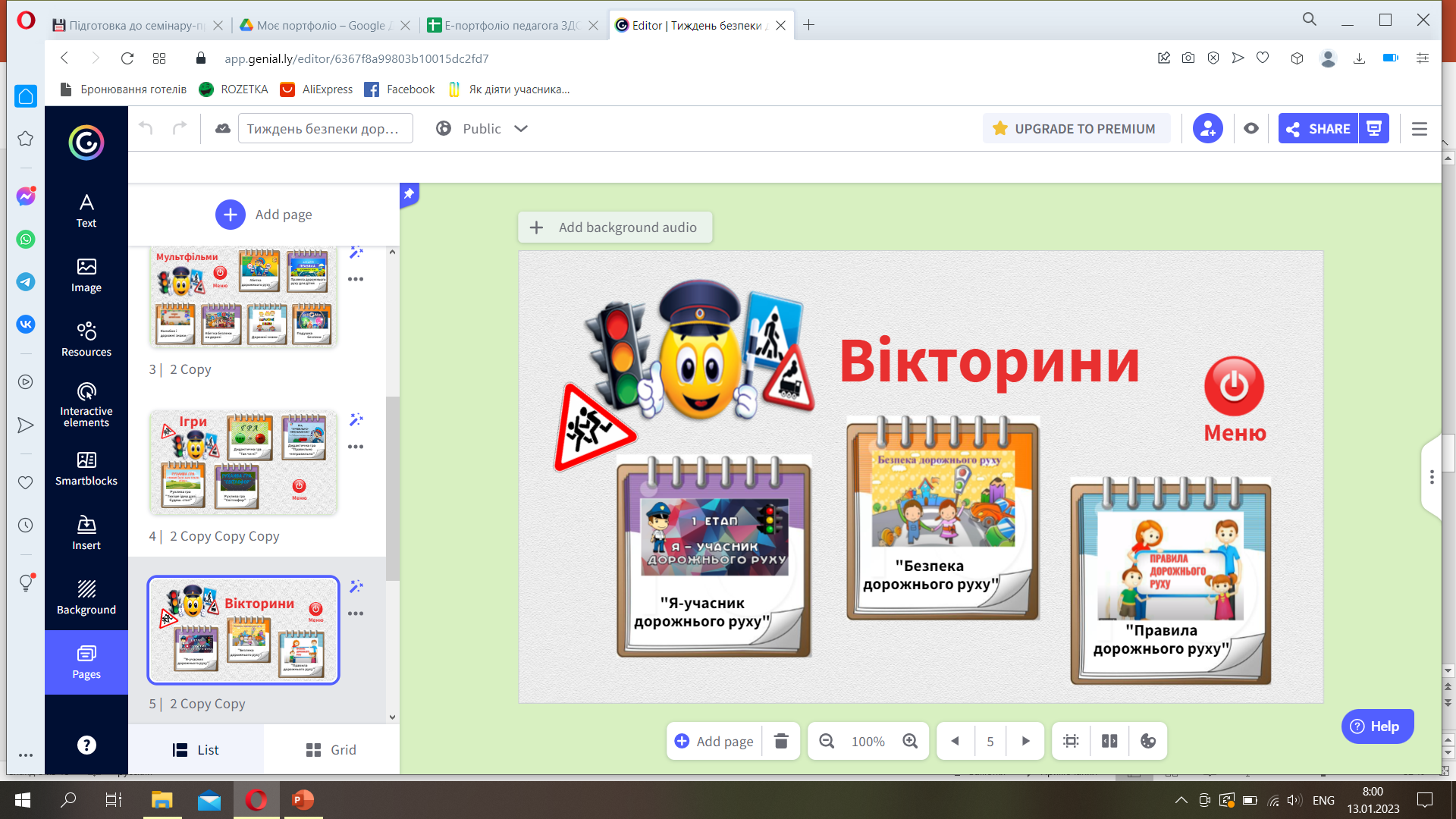 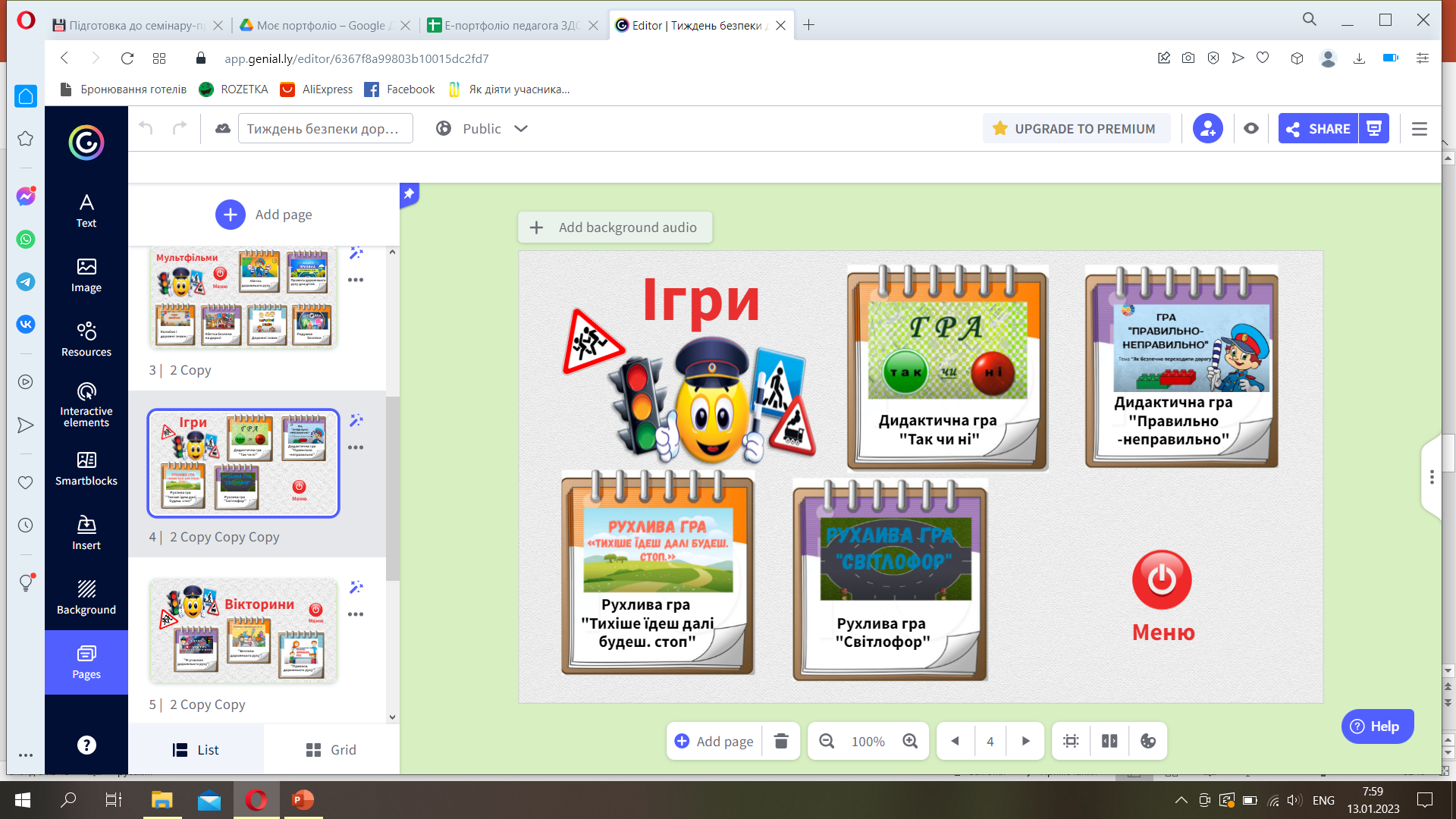 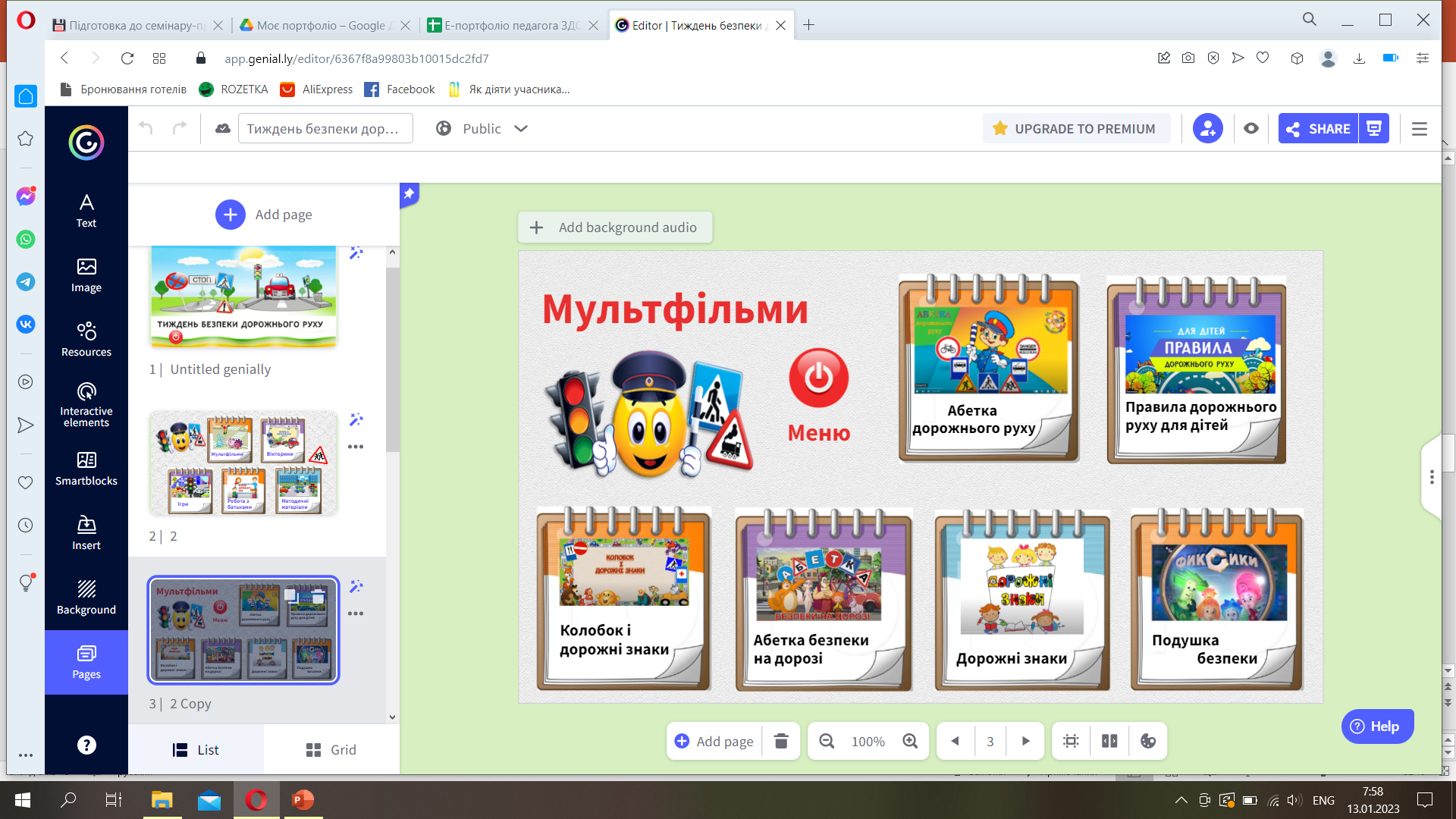 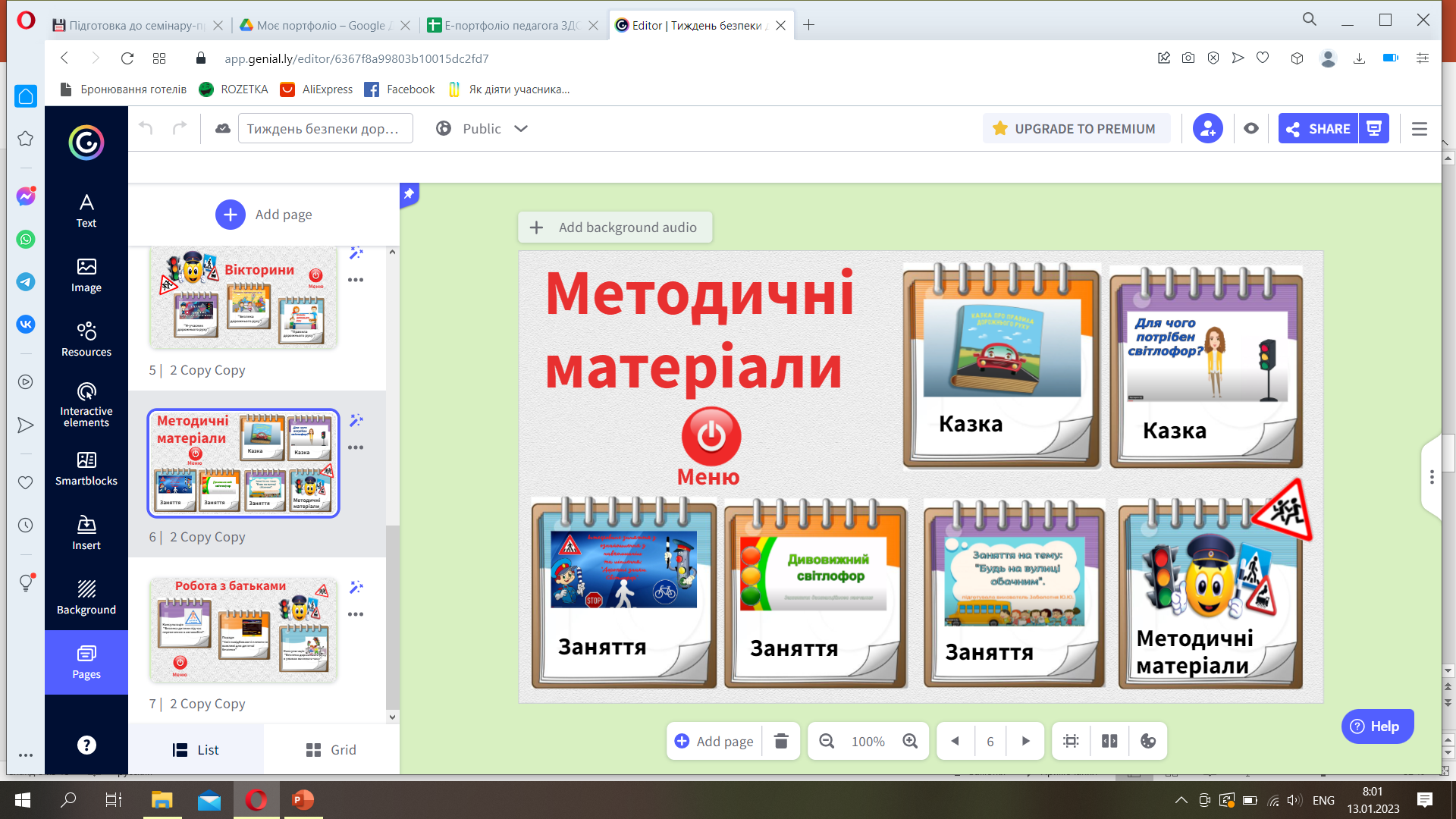 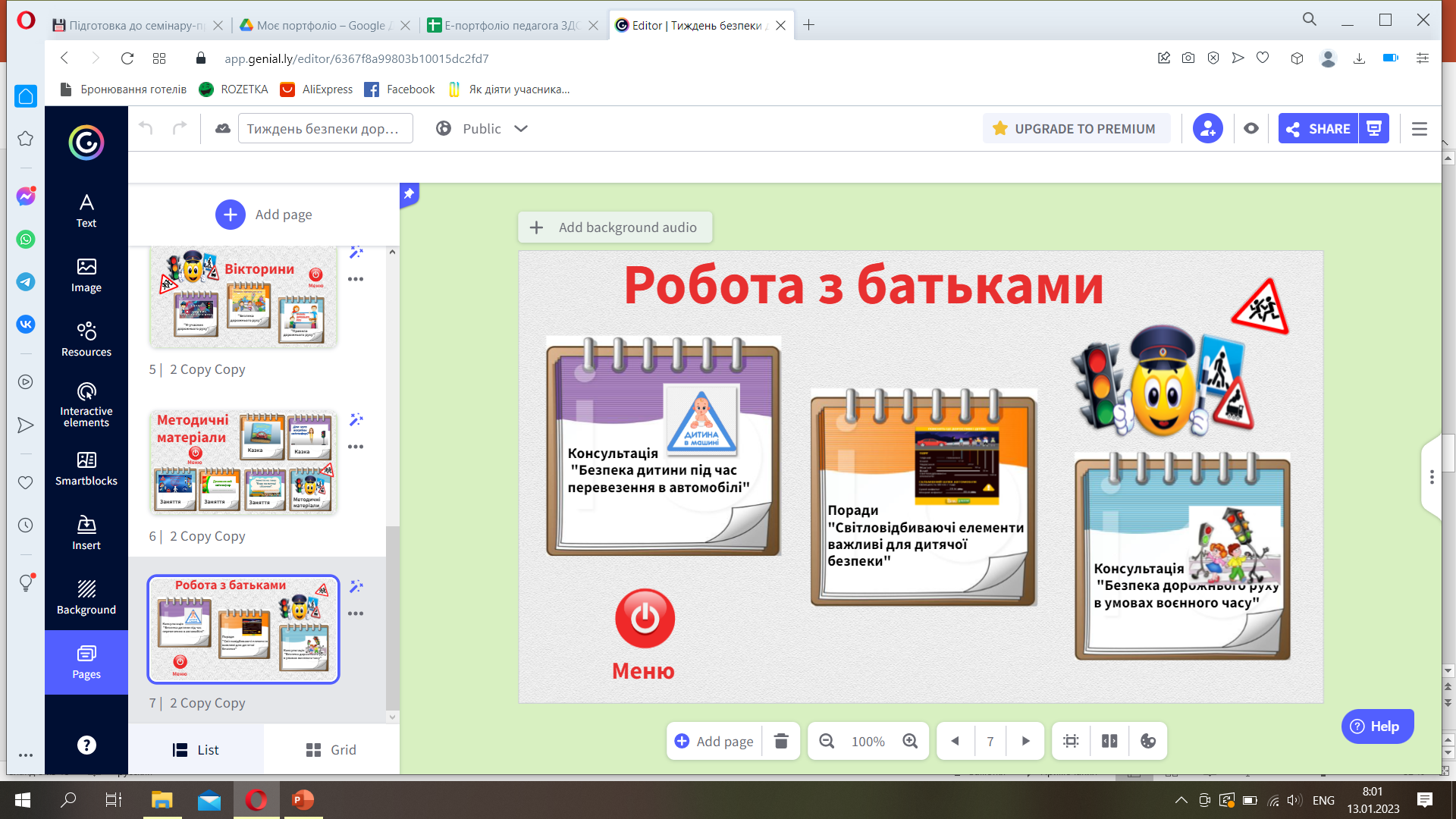 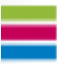 Експертус
emetodyst.expertus.com.ua
Інтерактивний плакат
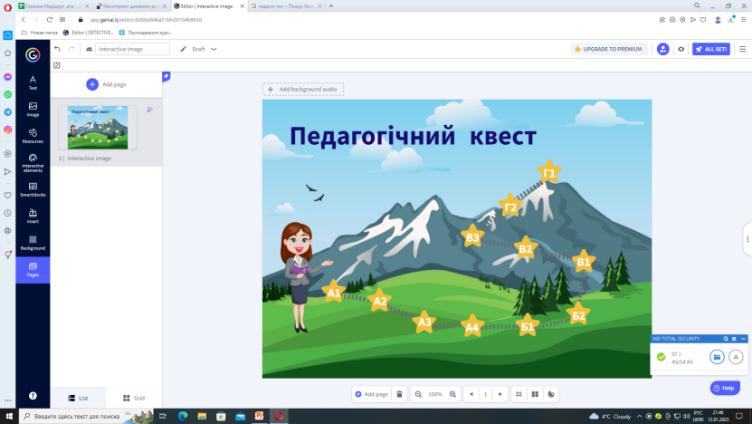 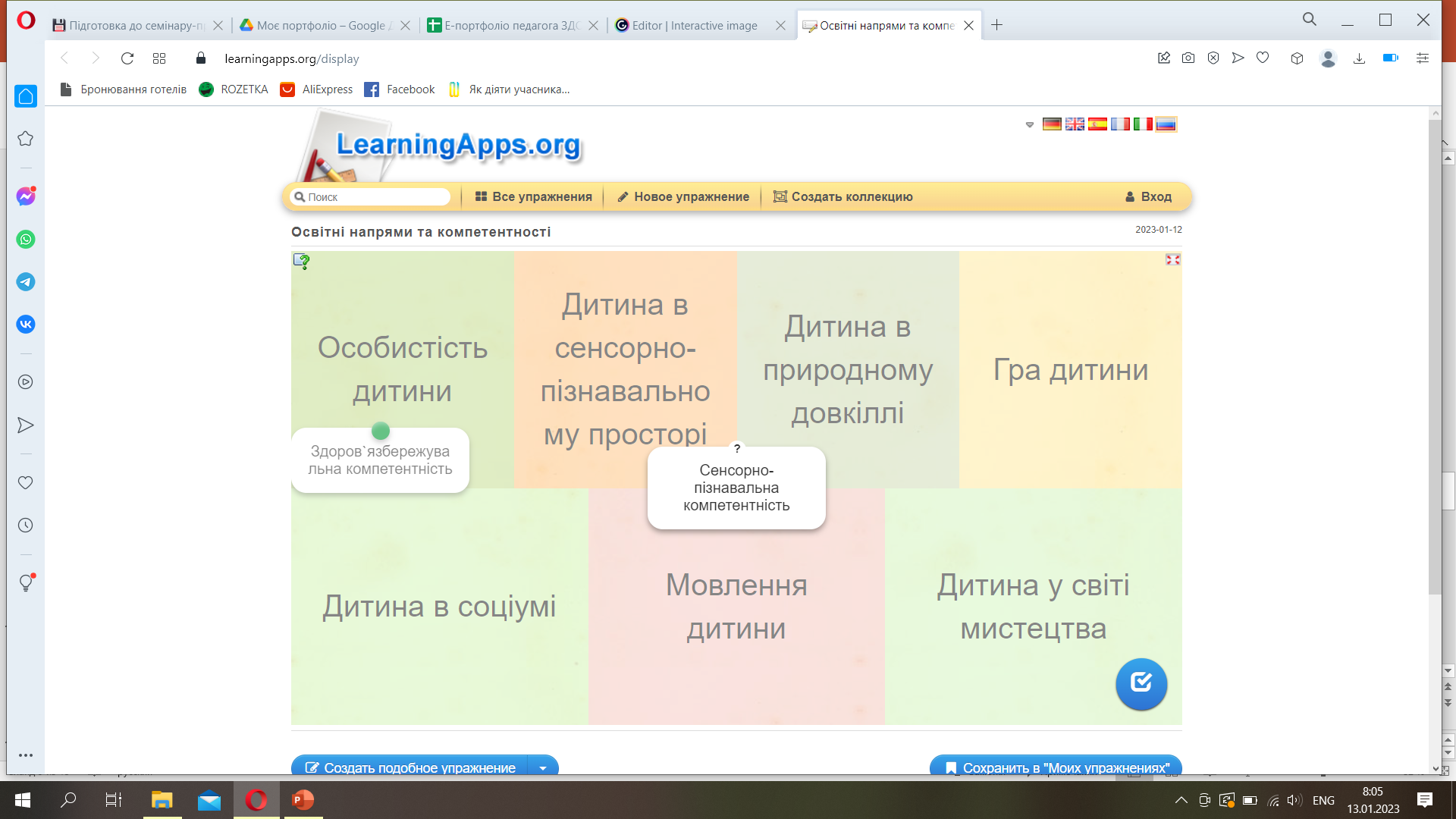 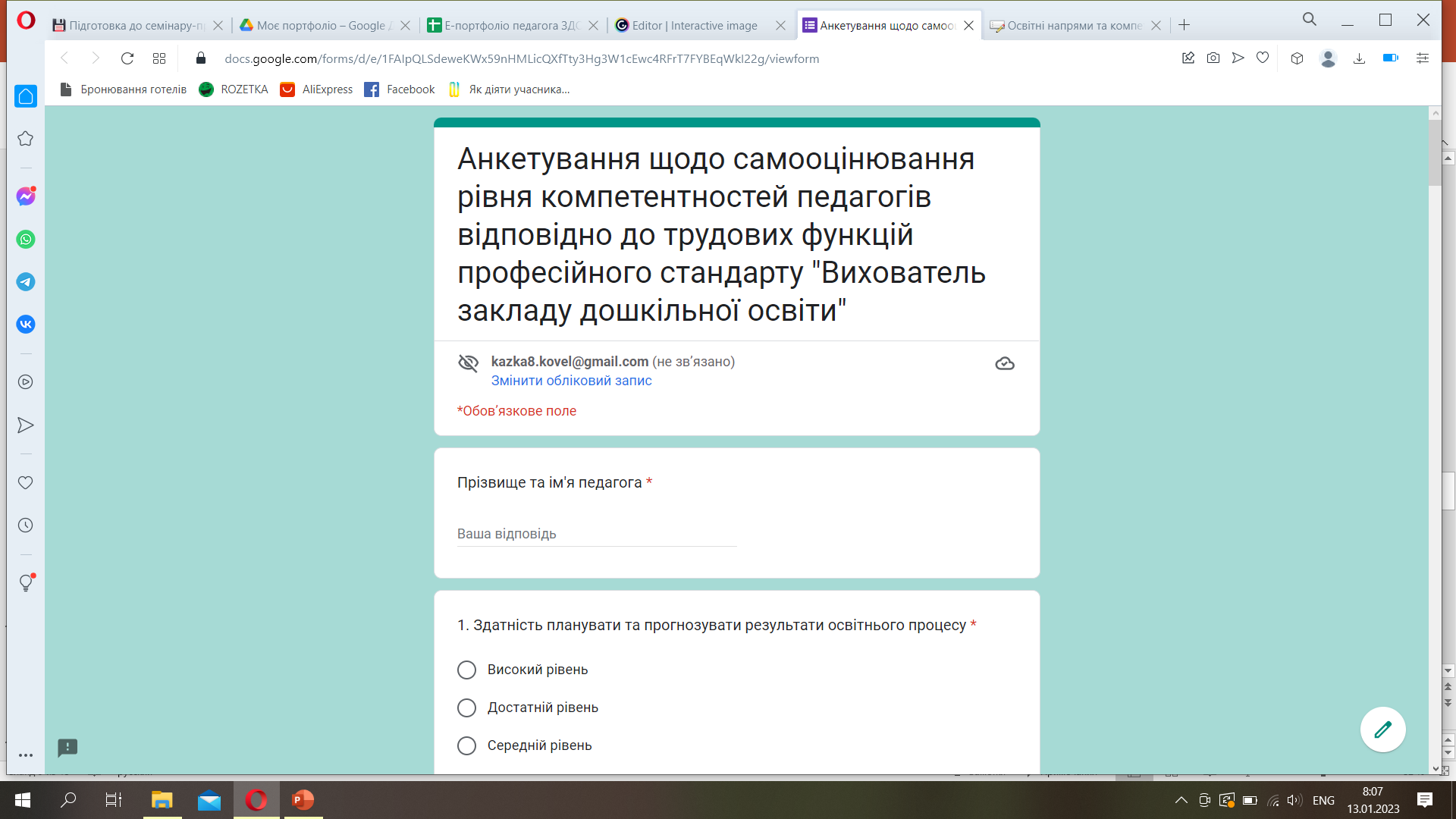 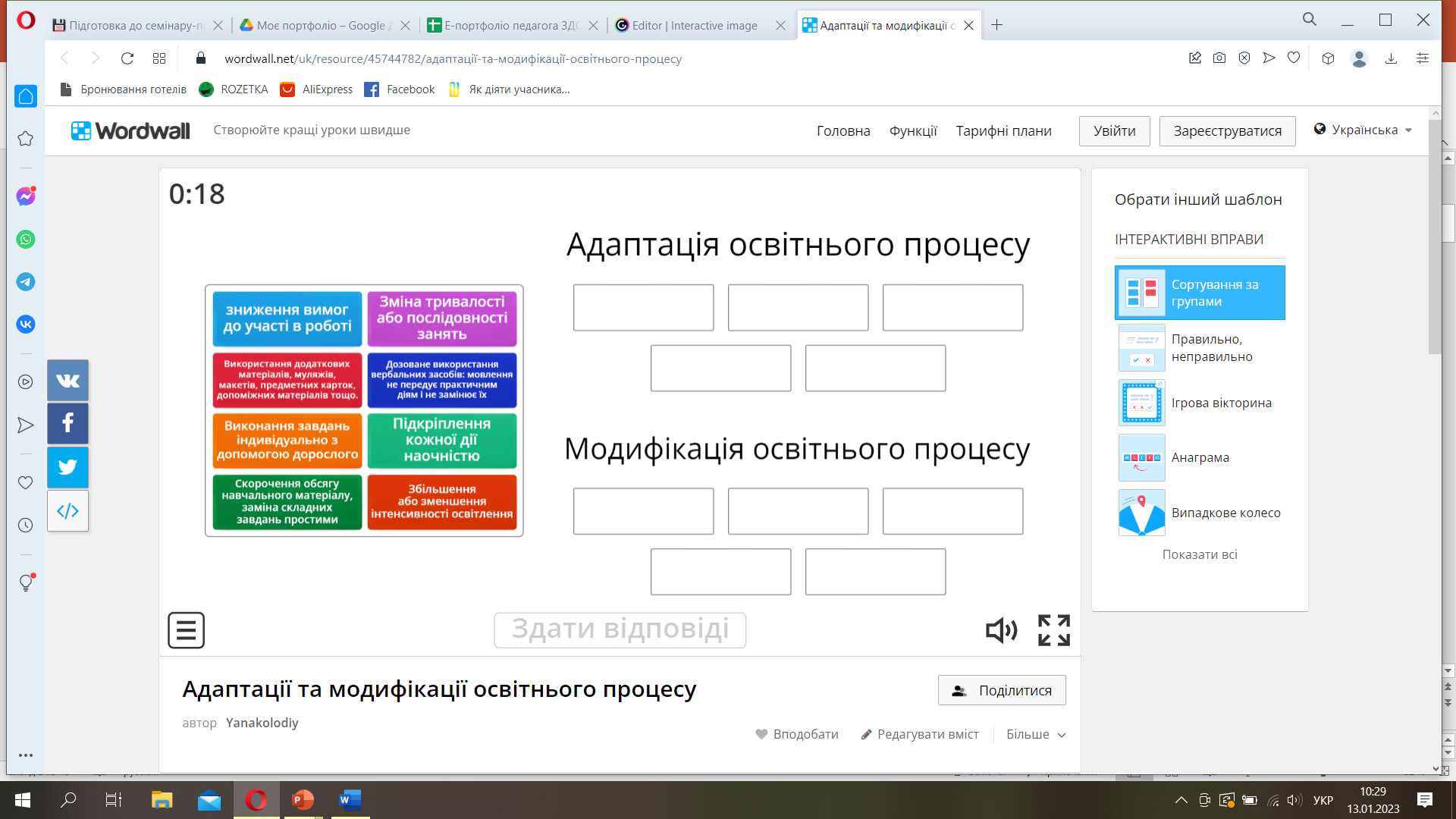 emetodyst.expertus.com.ua
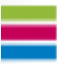 Експертус
Вікторина
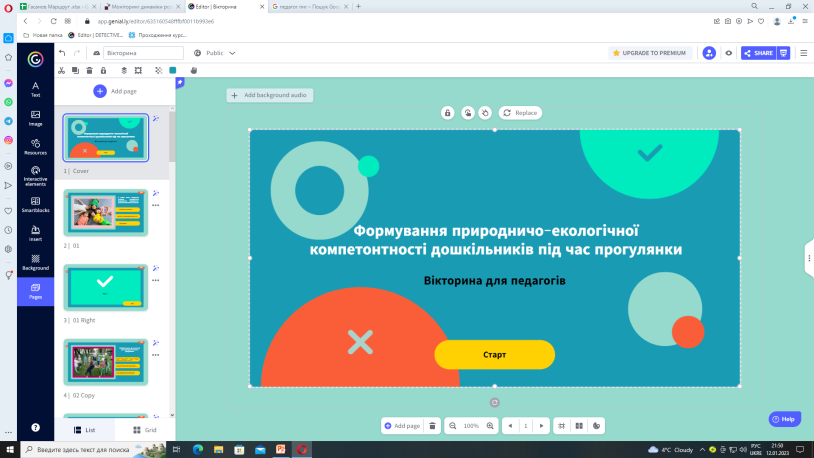 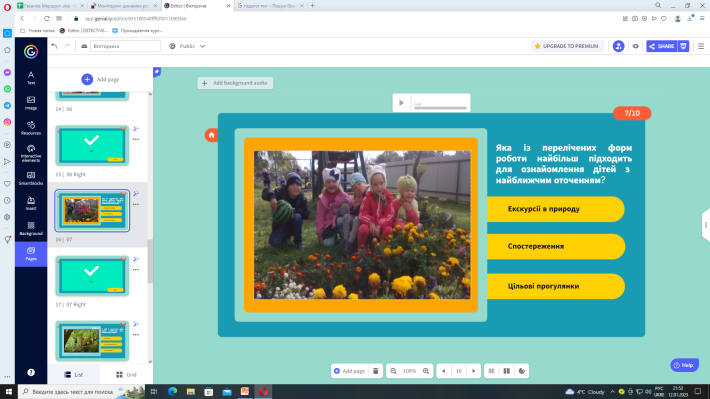 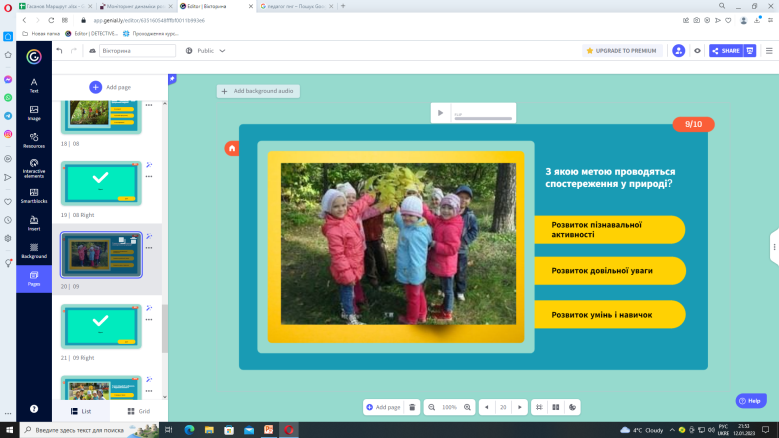 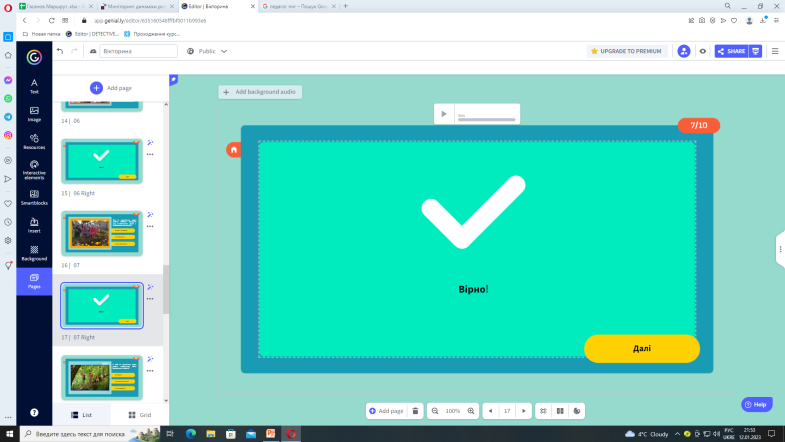 emetodyst.expertus.com.ua
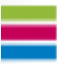 Експертус
Вікторина
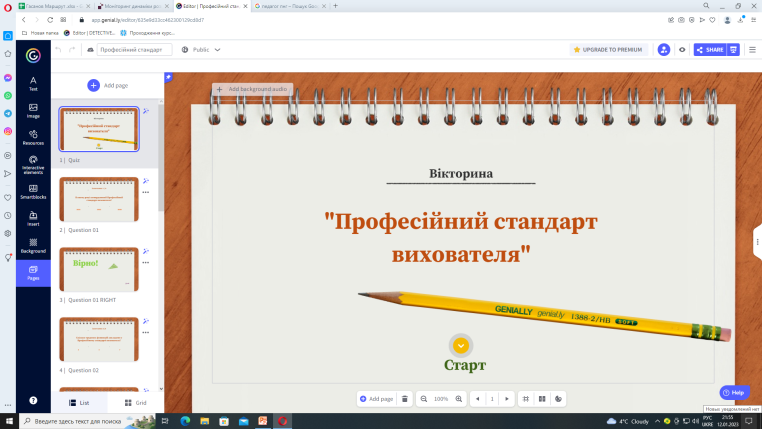 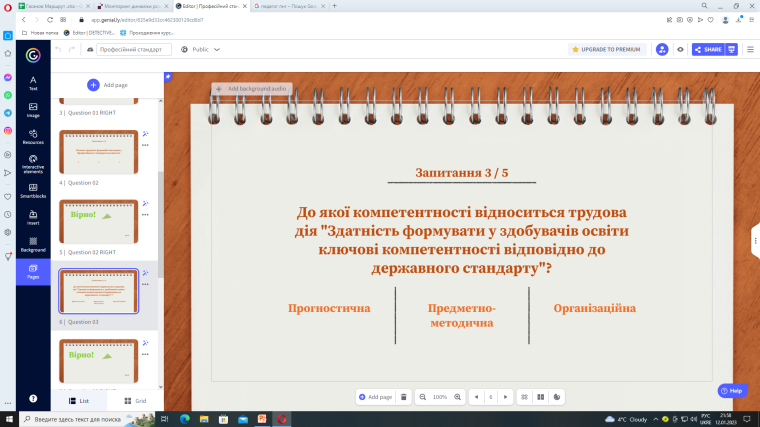 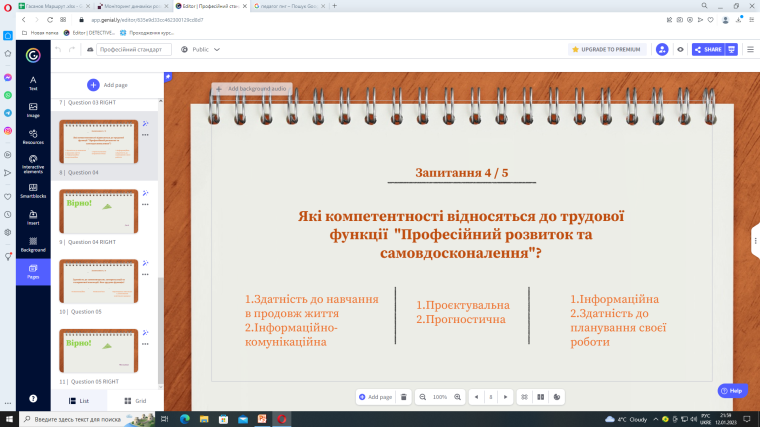 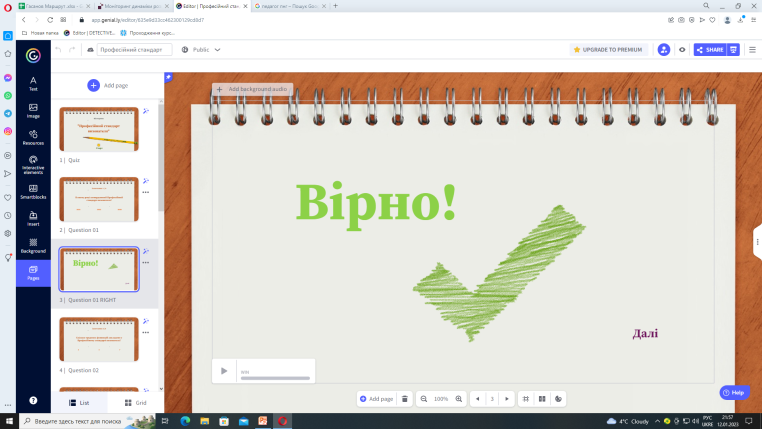 emetodyst.expertus.com.ua
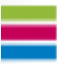 Експертус
Дидактична гра
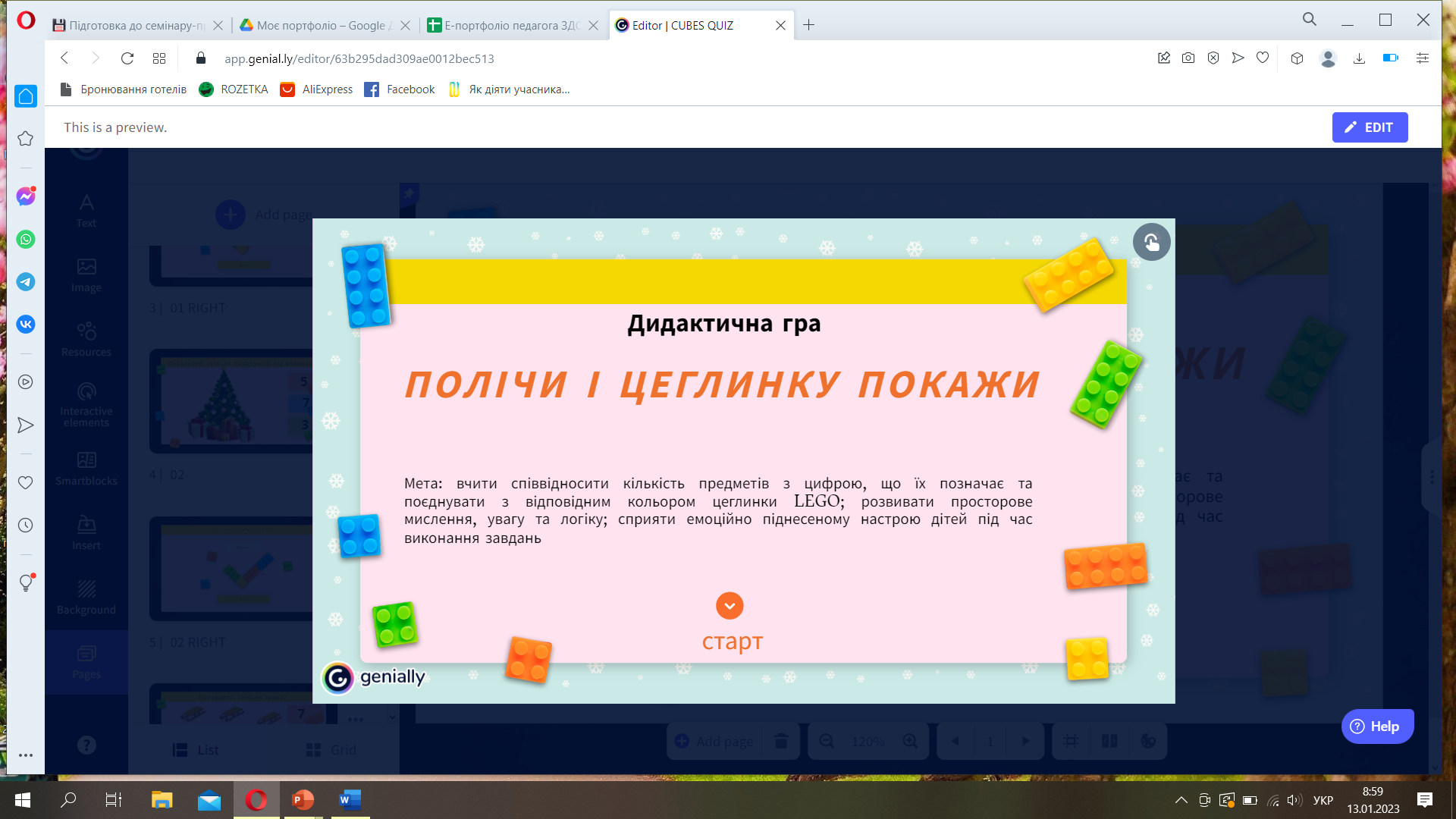 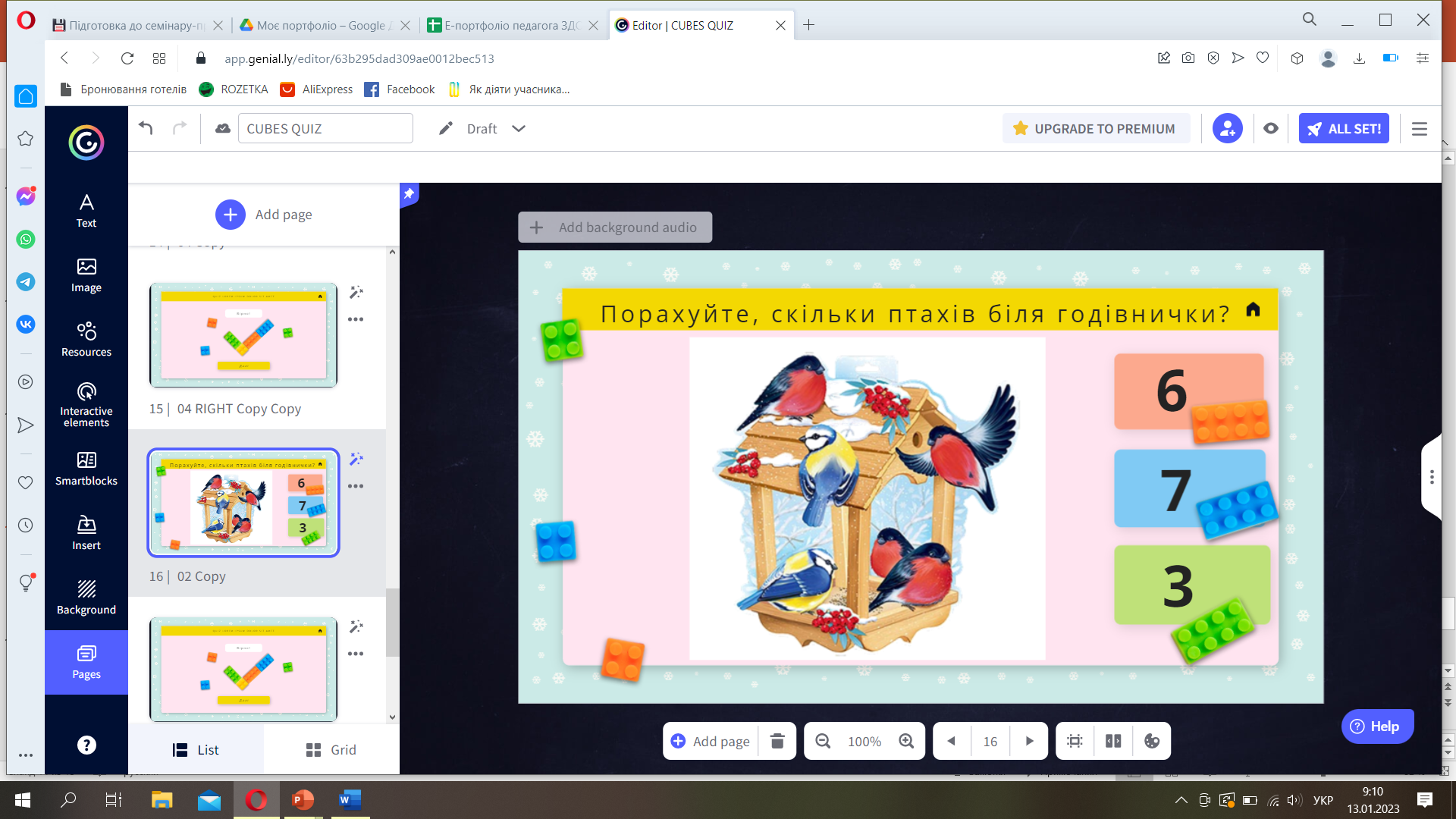 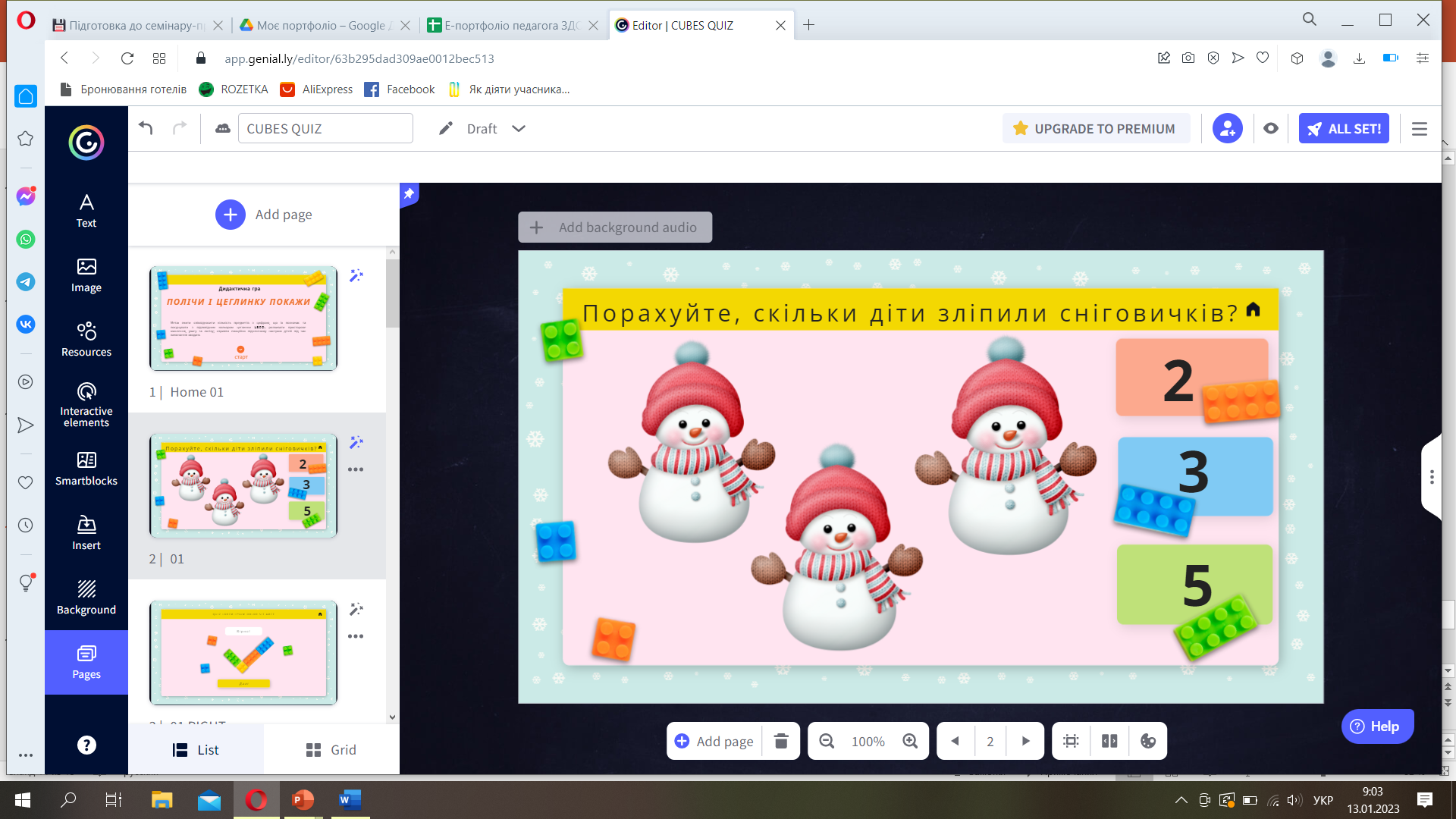 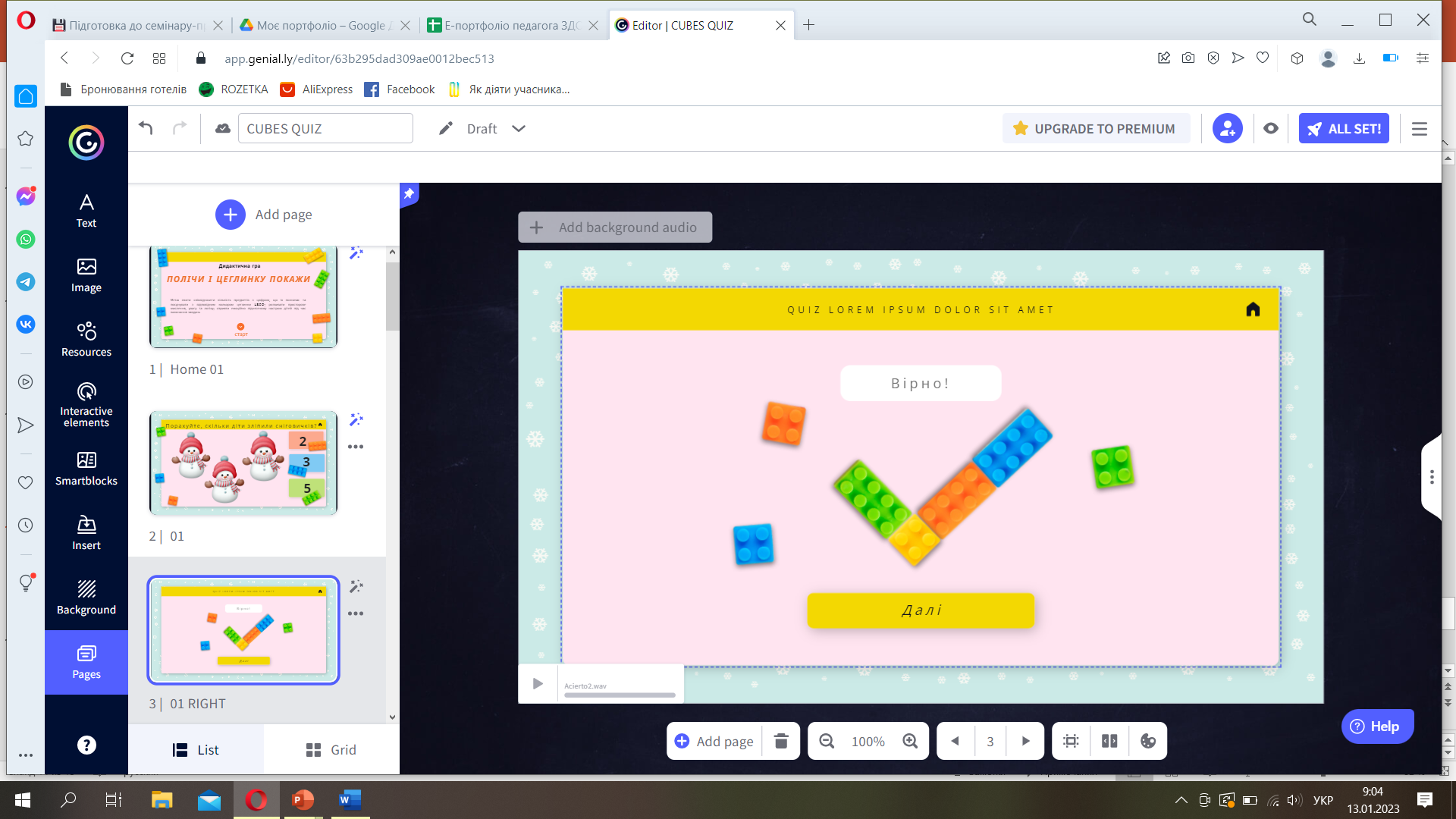 emetodyst.expertus.com.ua
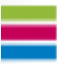 Експертус
Дізнаємось більше разом!
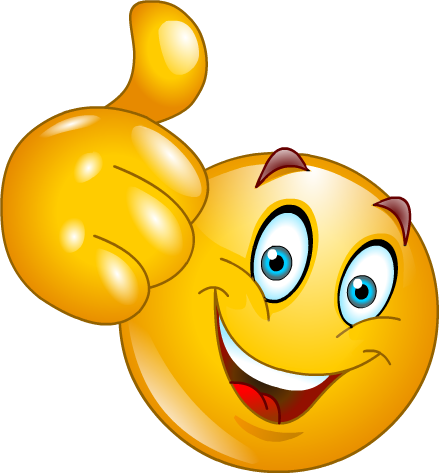 emetodyst.expertus.com.ua
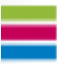 Експертус